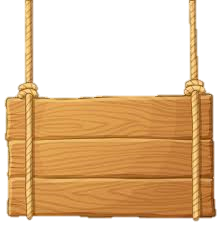 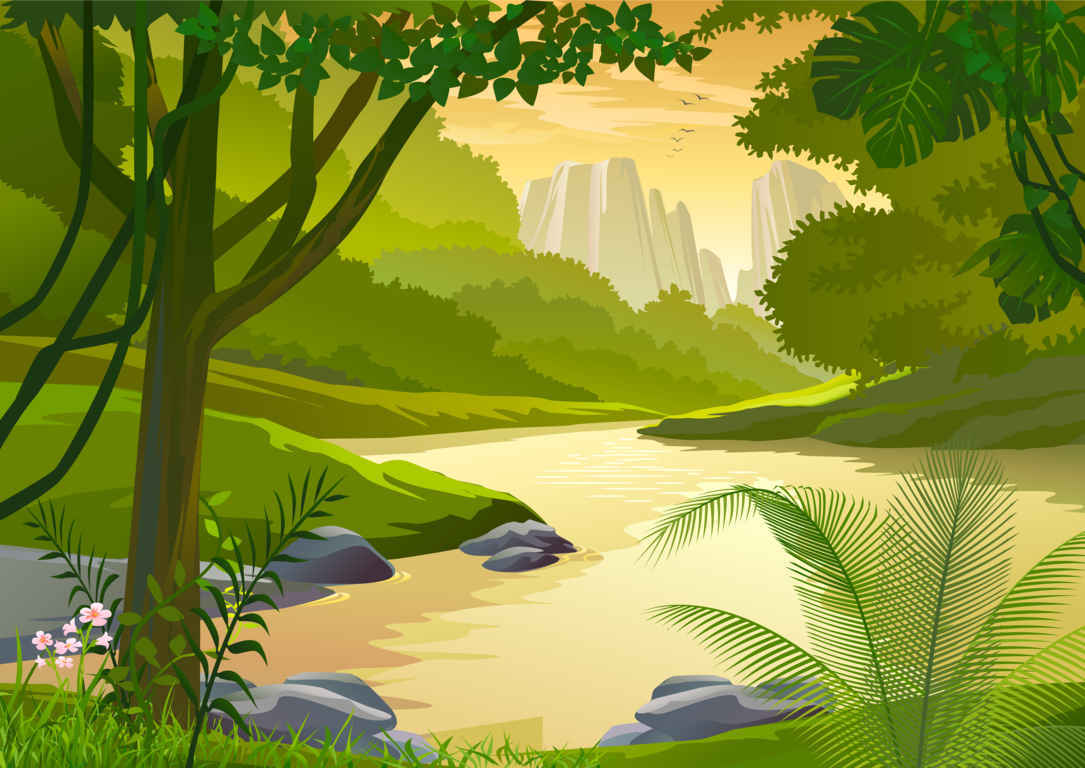 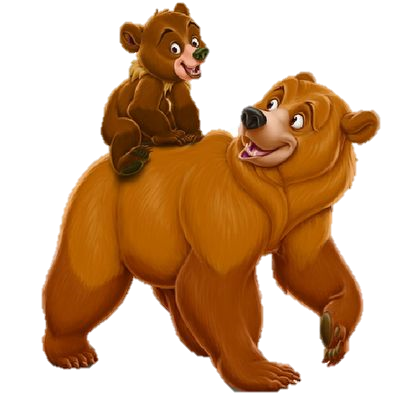 GIẢI CỨU
RỪNG XANH
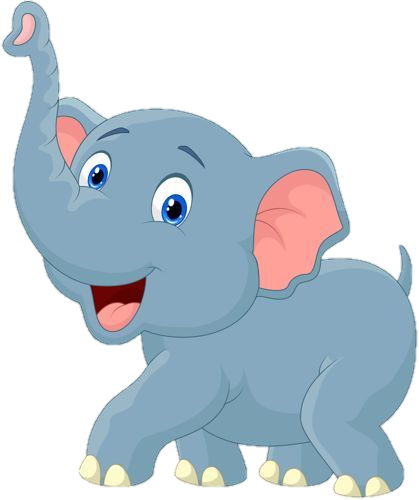 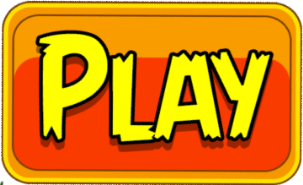 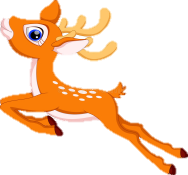 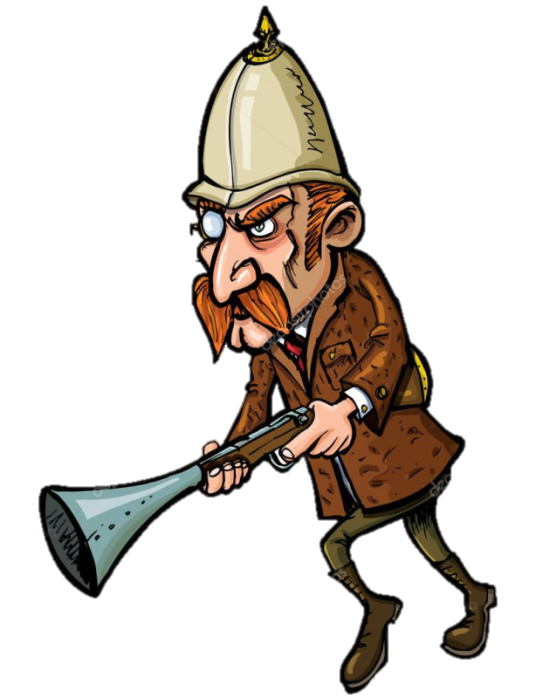 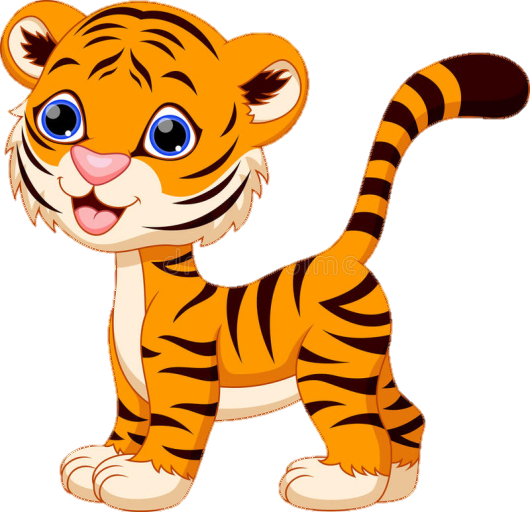 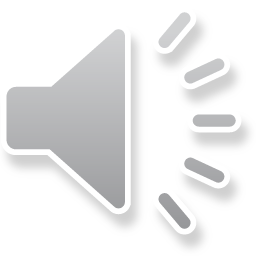 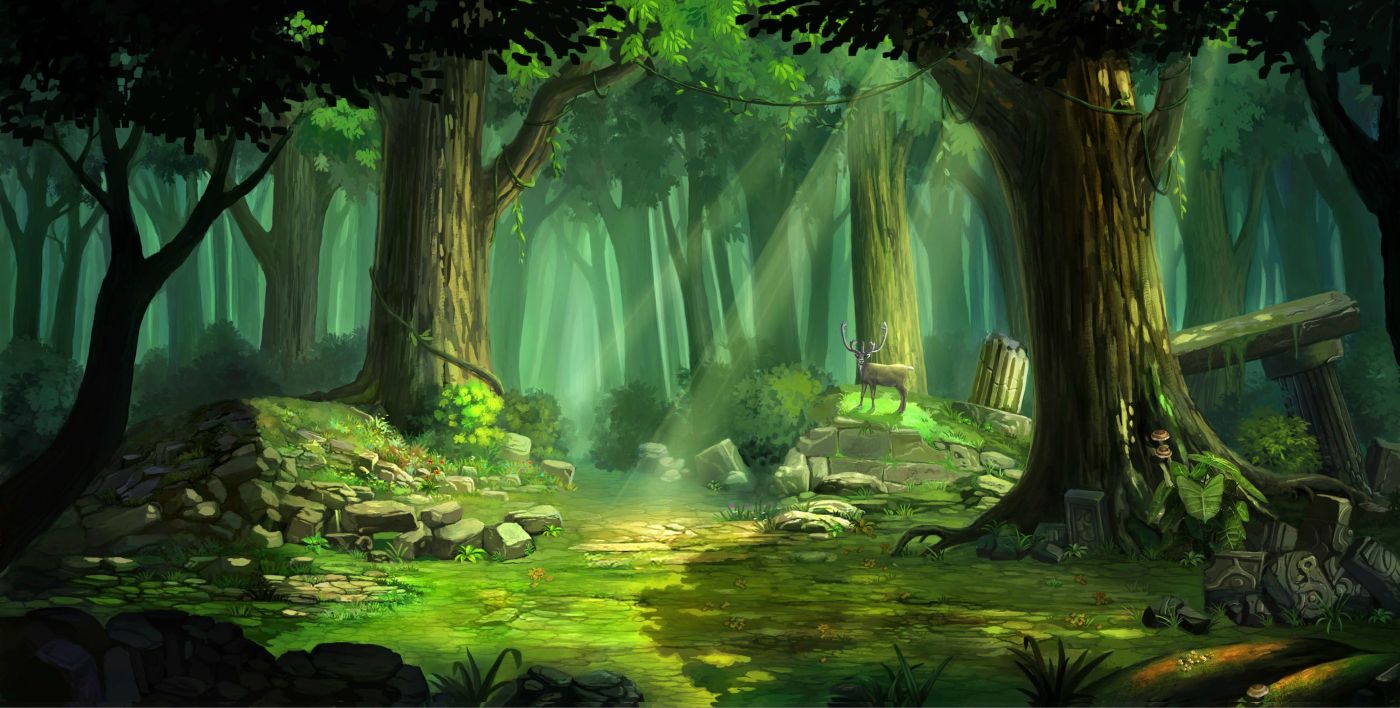 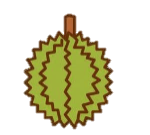 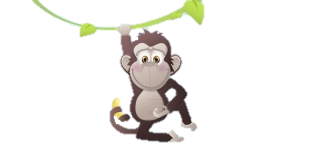 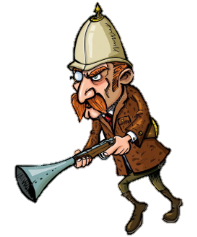 POW!
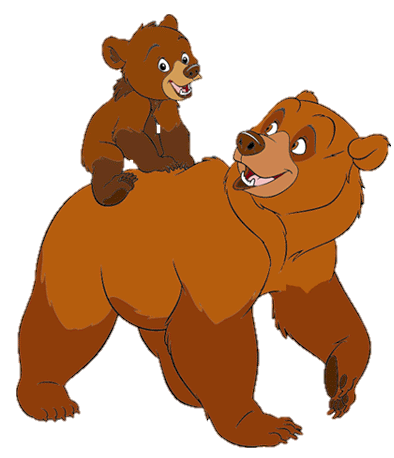 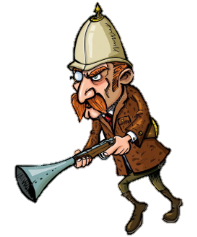 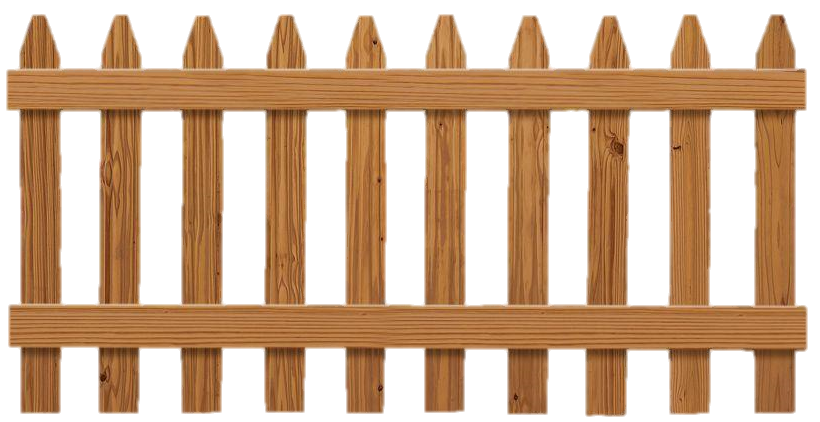 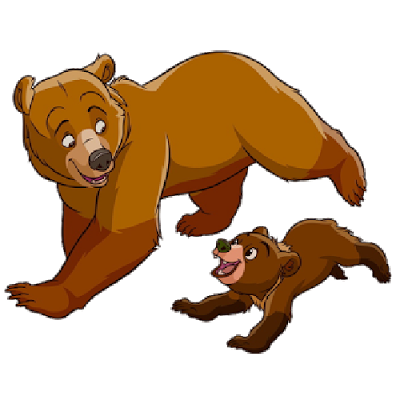 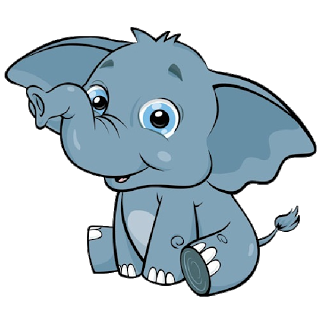 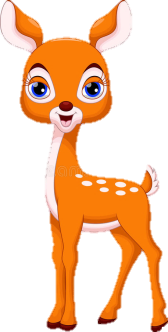 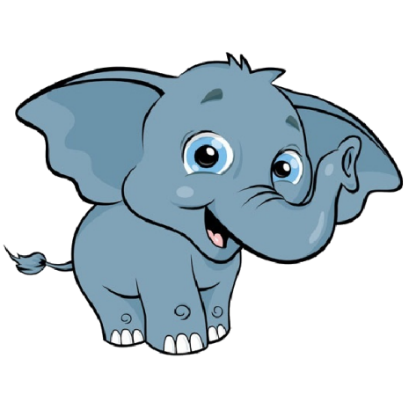 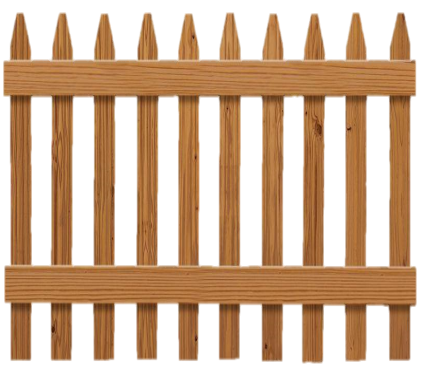 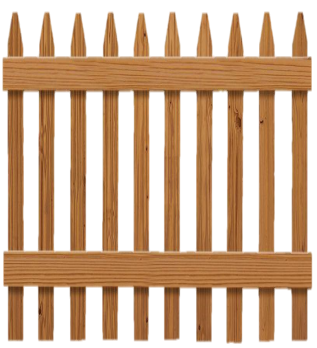 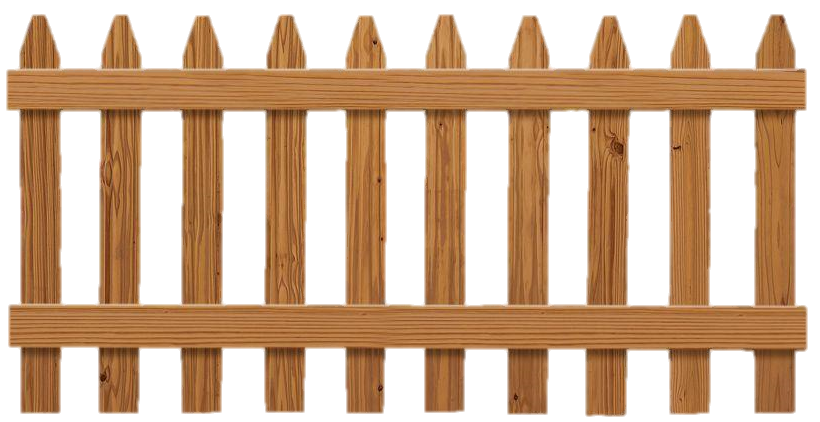 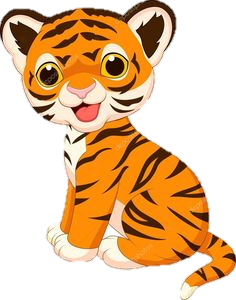 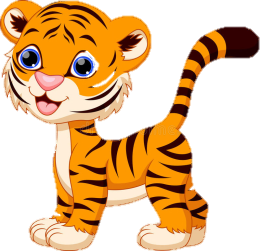 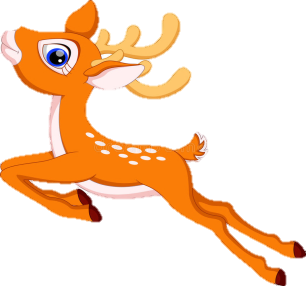 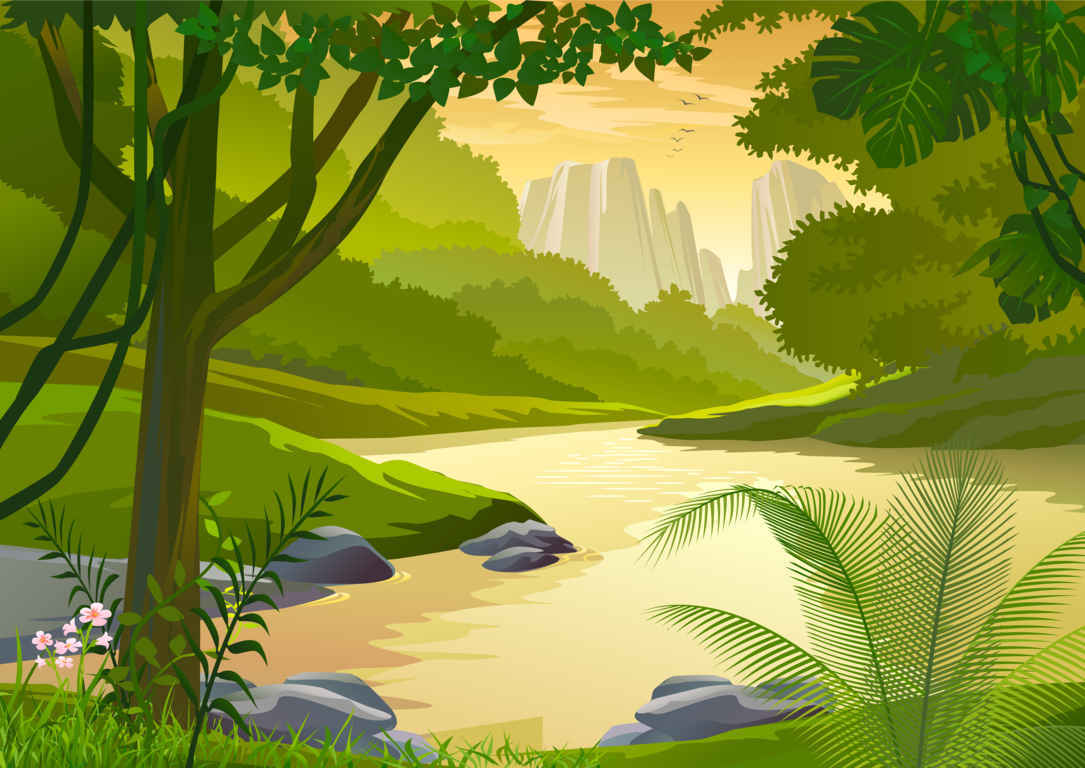 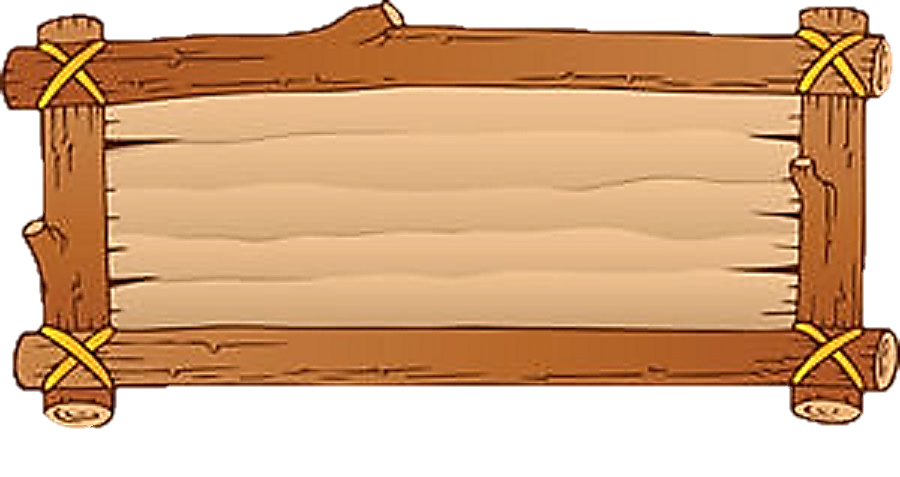 Tìm các tiếng có chứa vần uân?
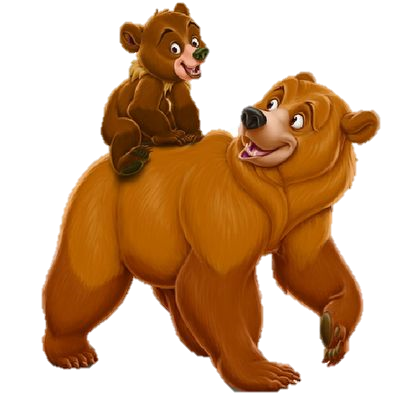 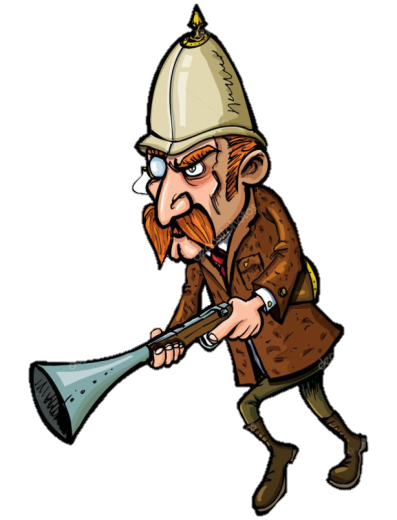 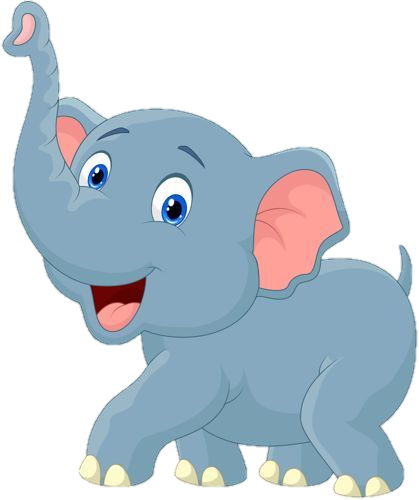 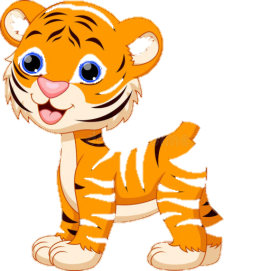 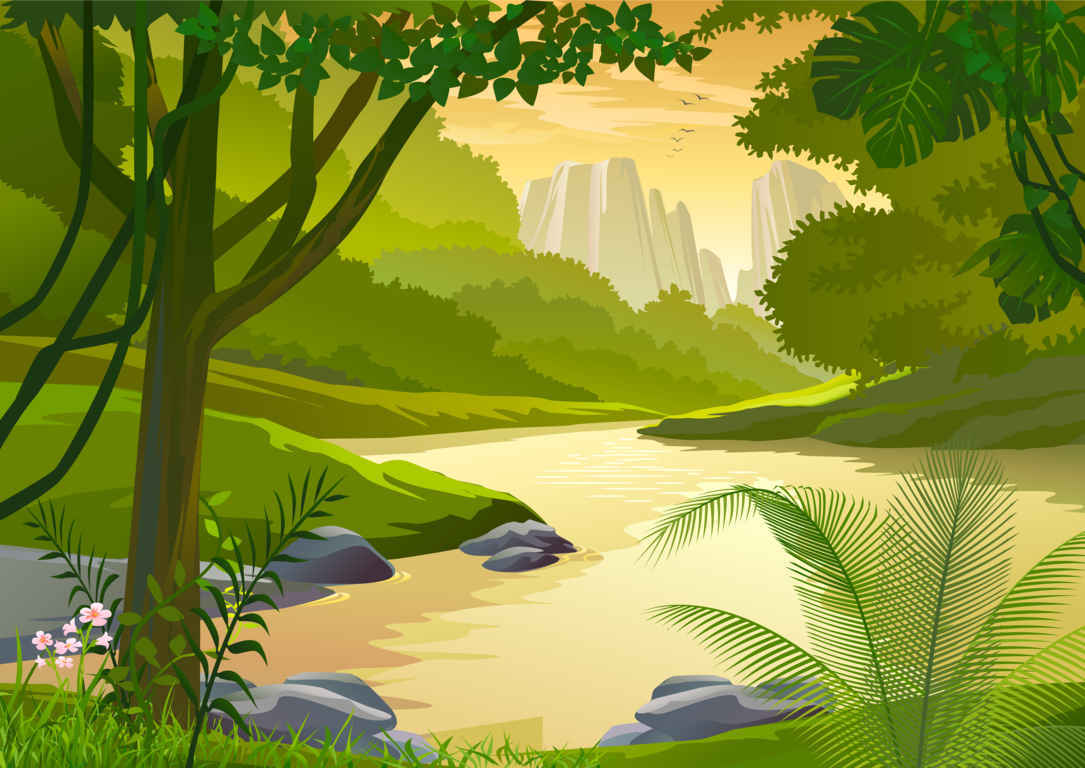 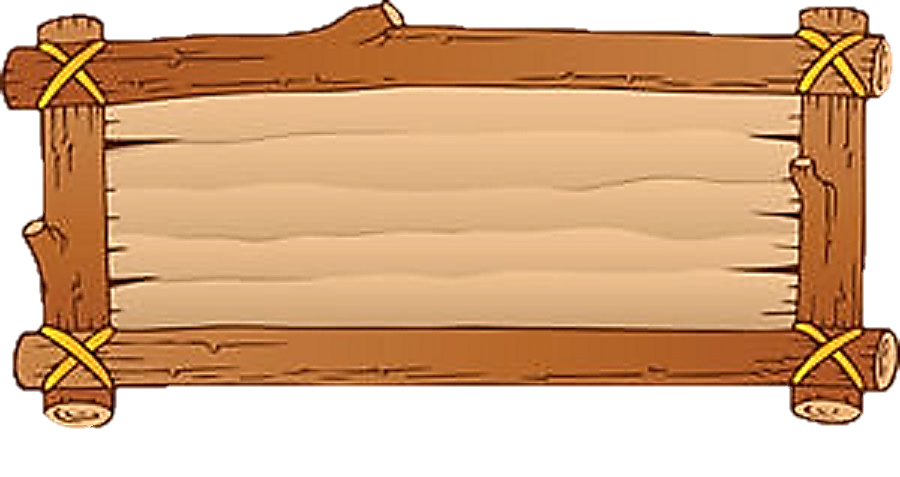 Tìm các tiếng có chứa vần uât?
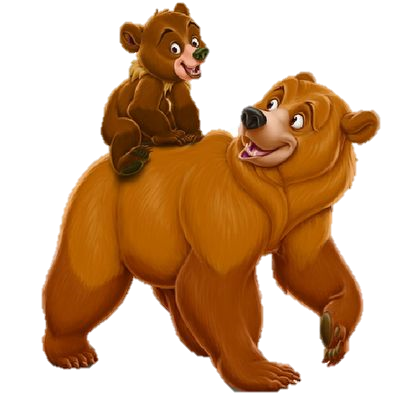 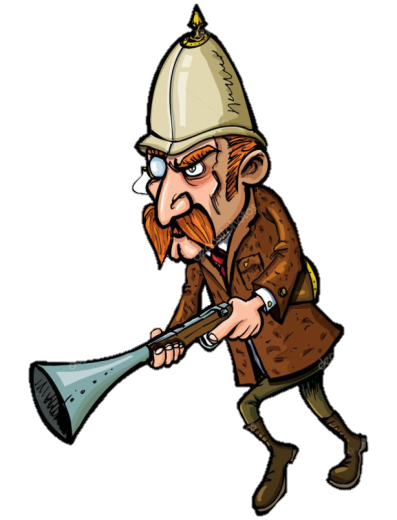 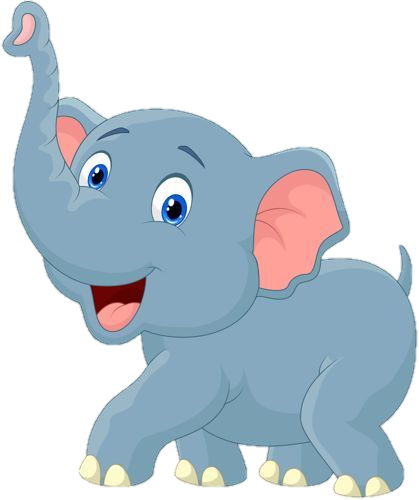 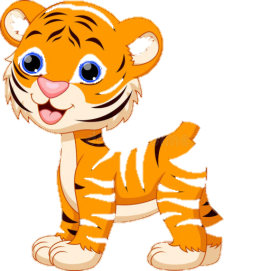 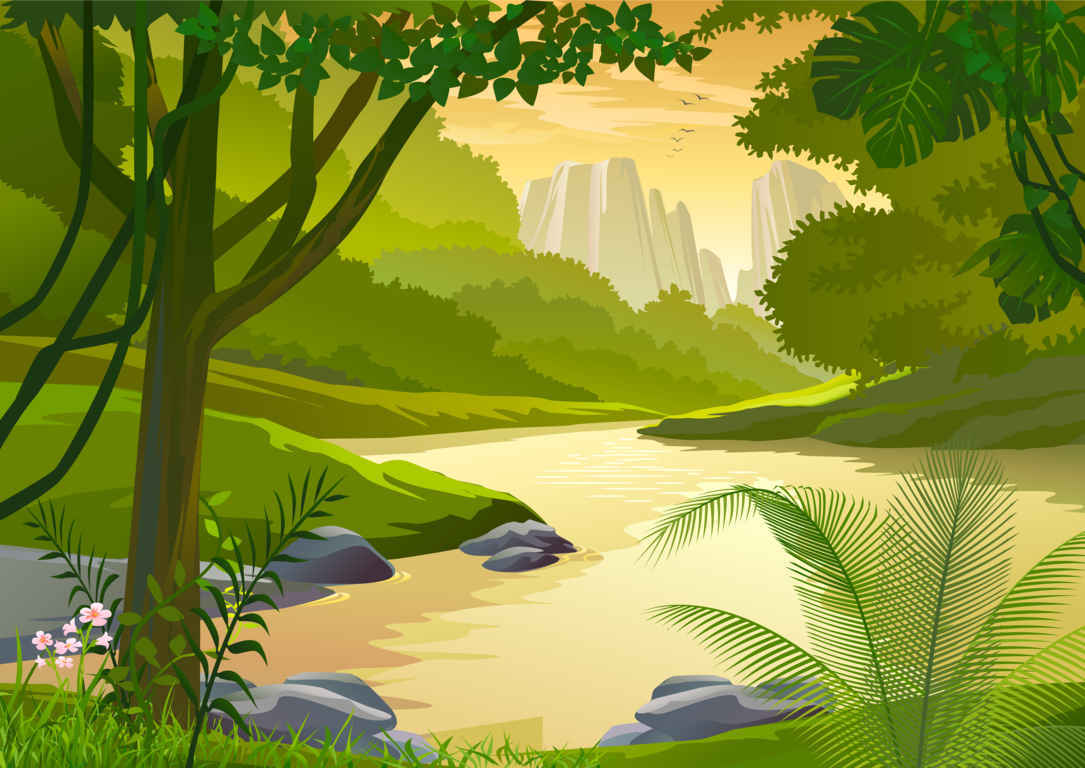 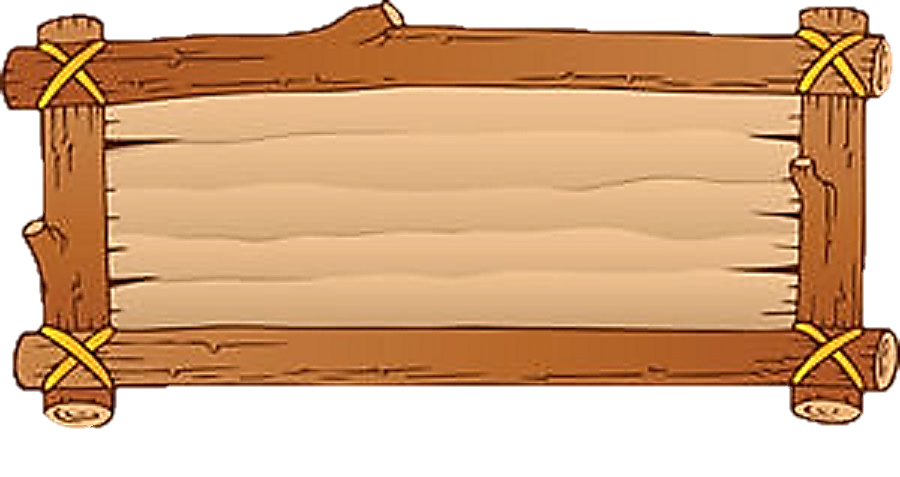 Đọc to các từ sau
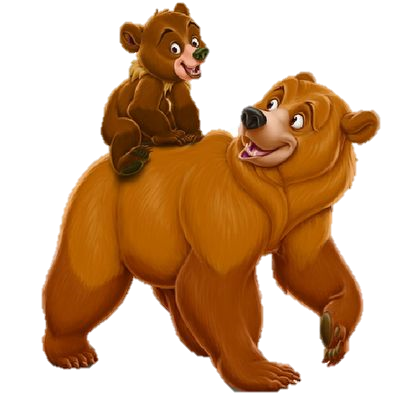 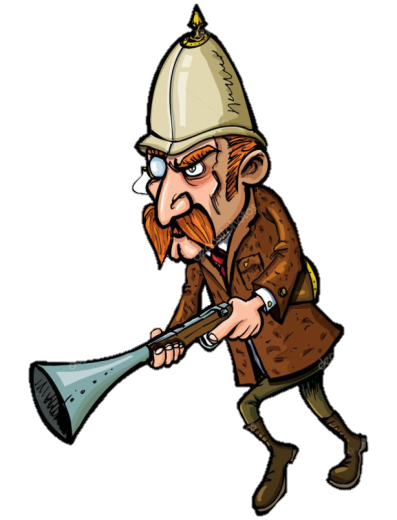 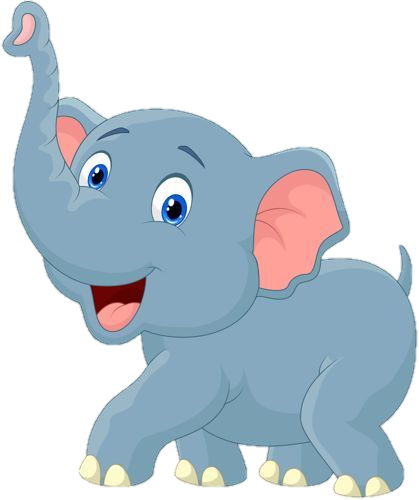 mùa xuân
tuần tra
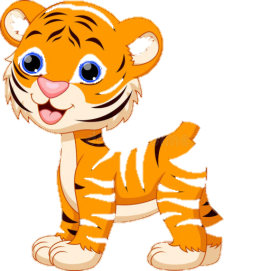 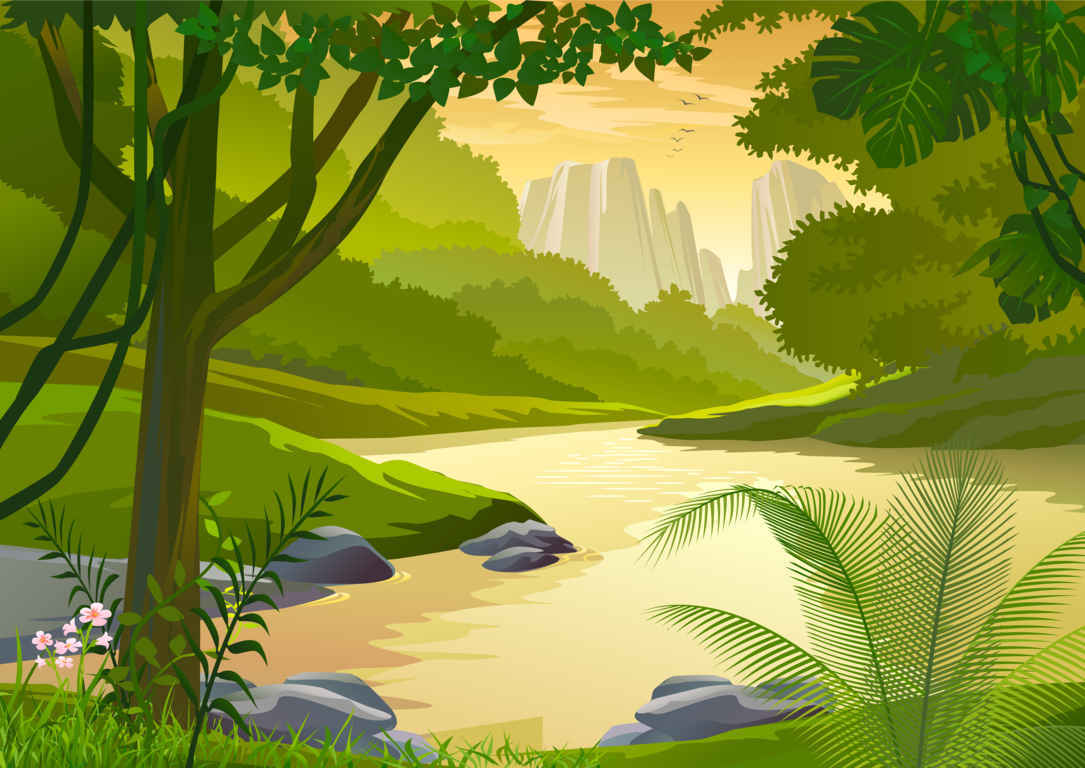 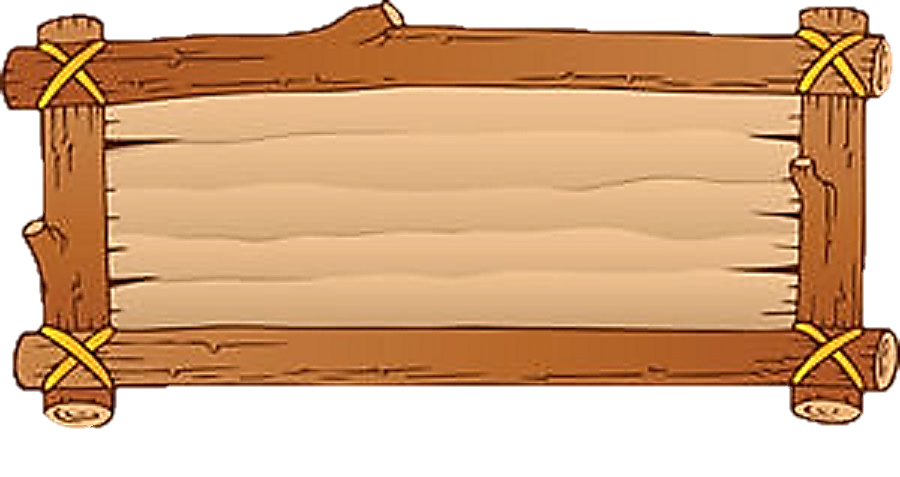 Từ nào có vần uân?
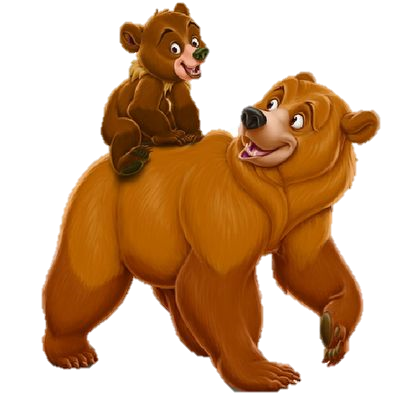 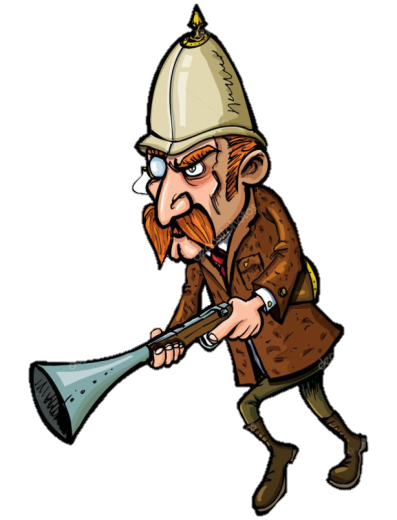 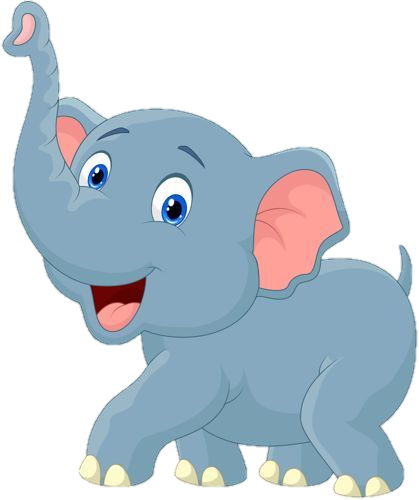 võ thuật
khuân vác
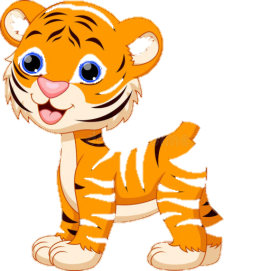 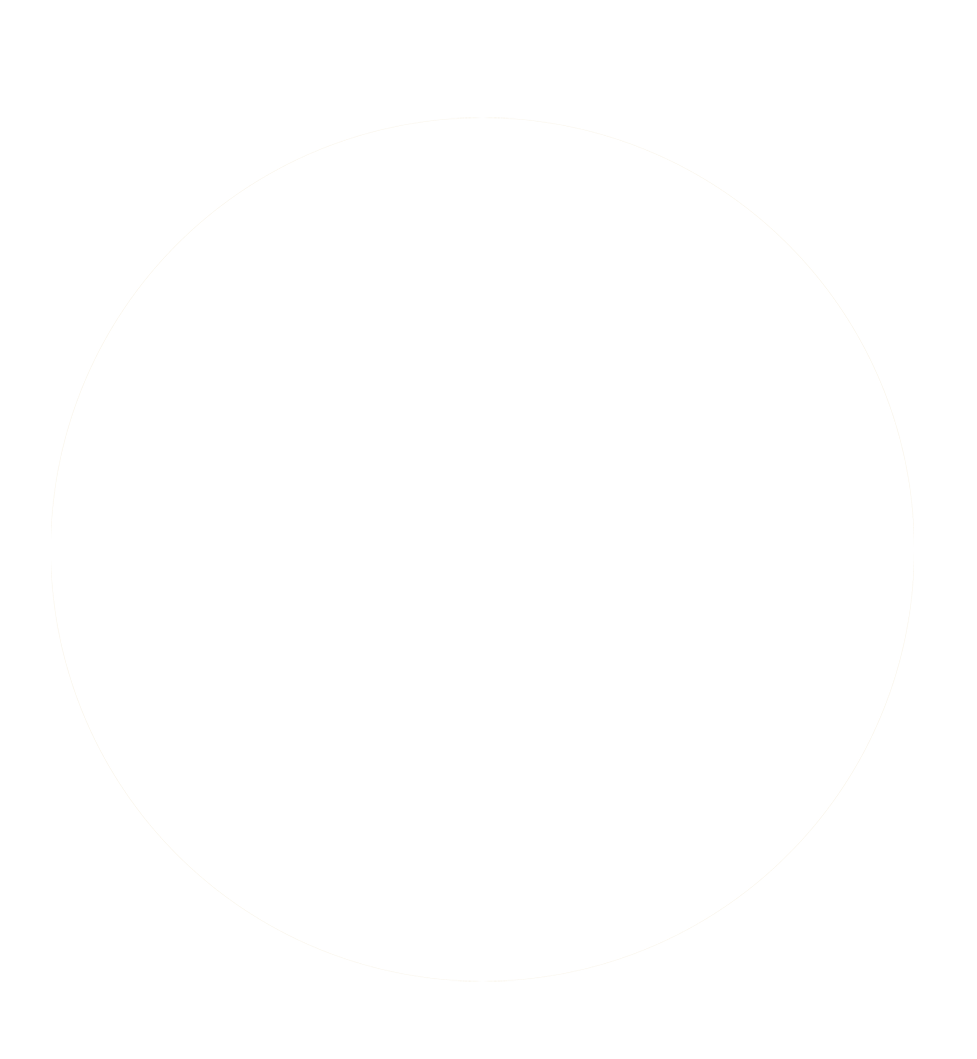 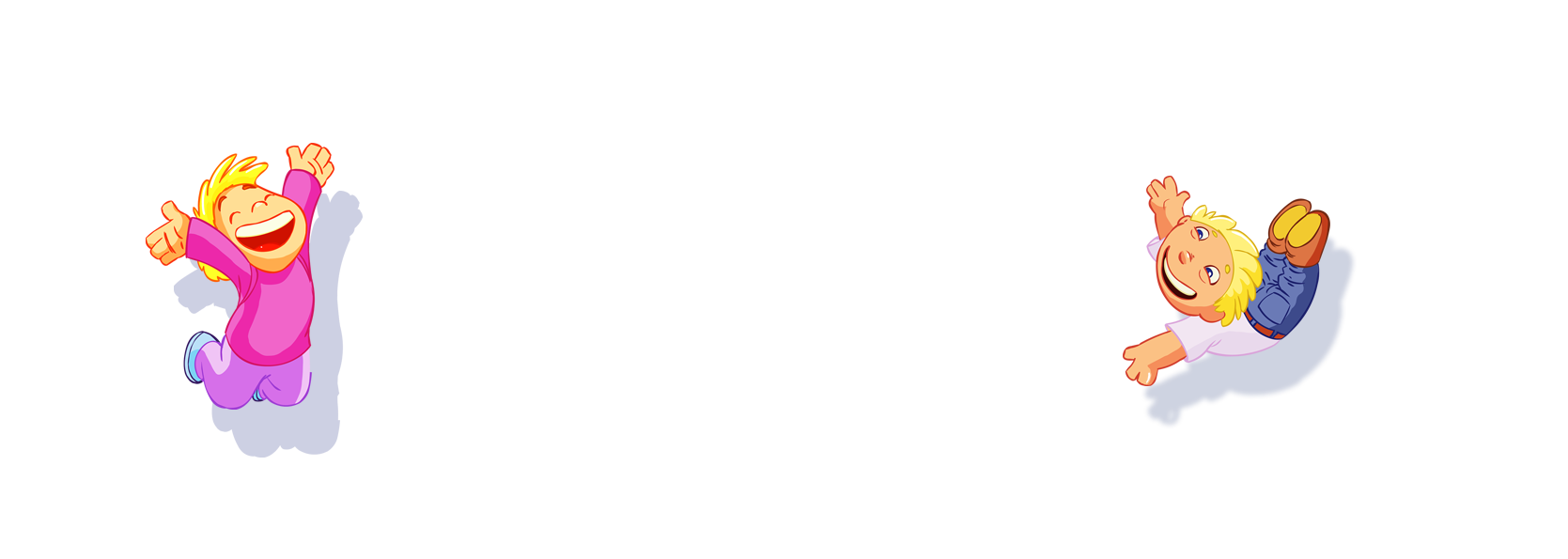 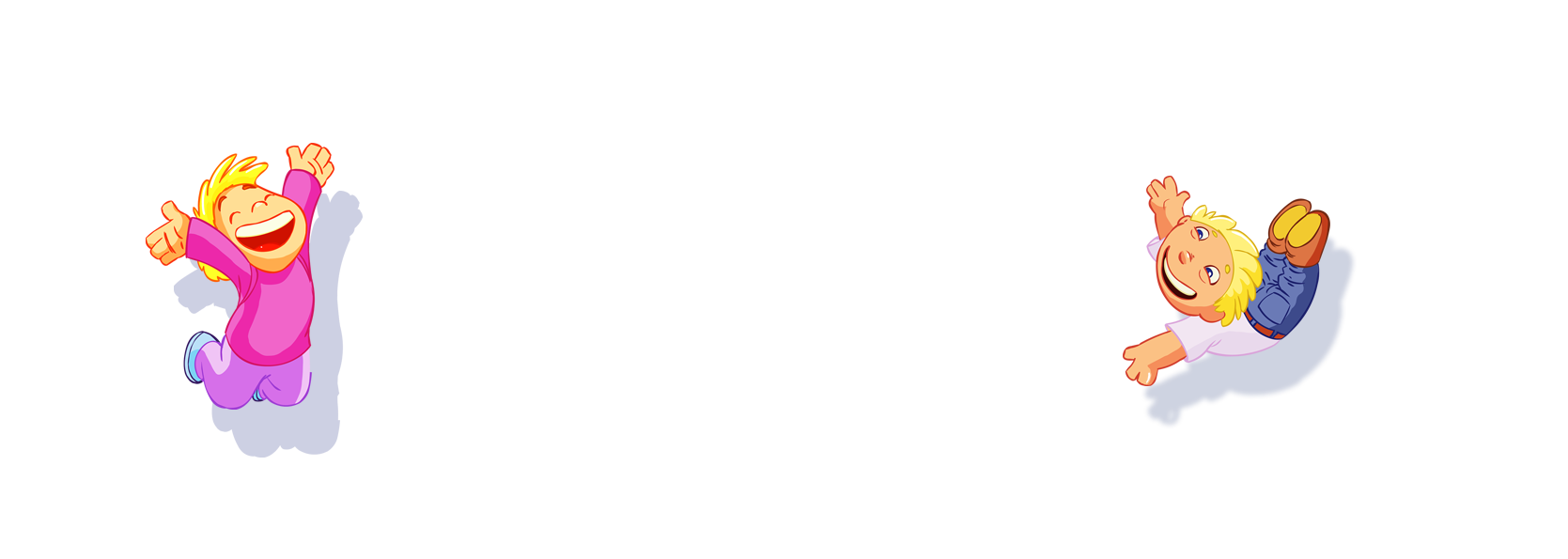 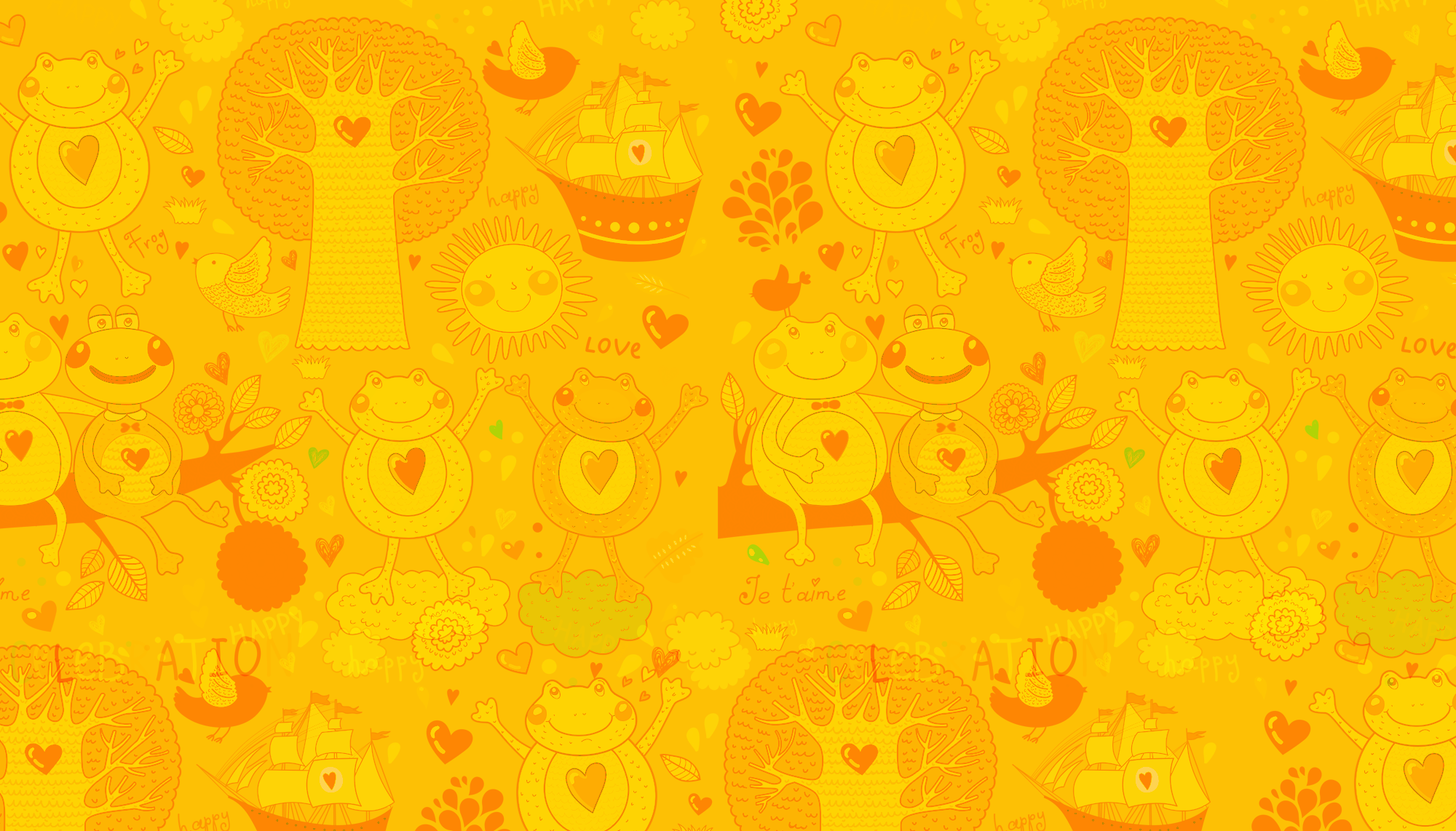 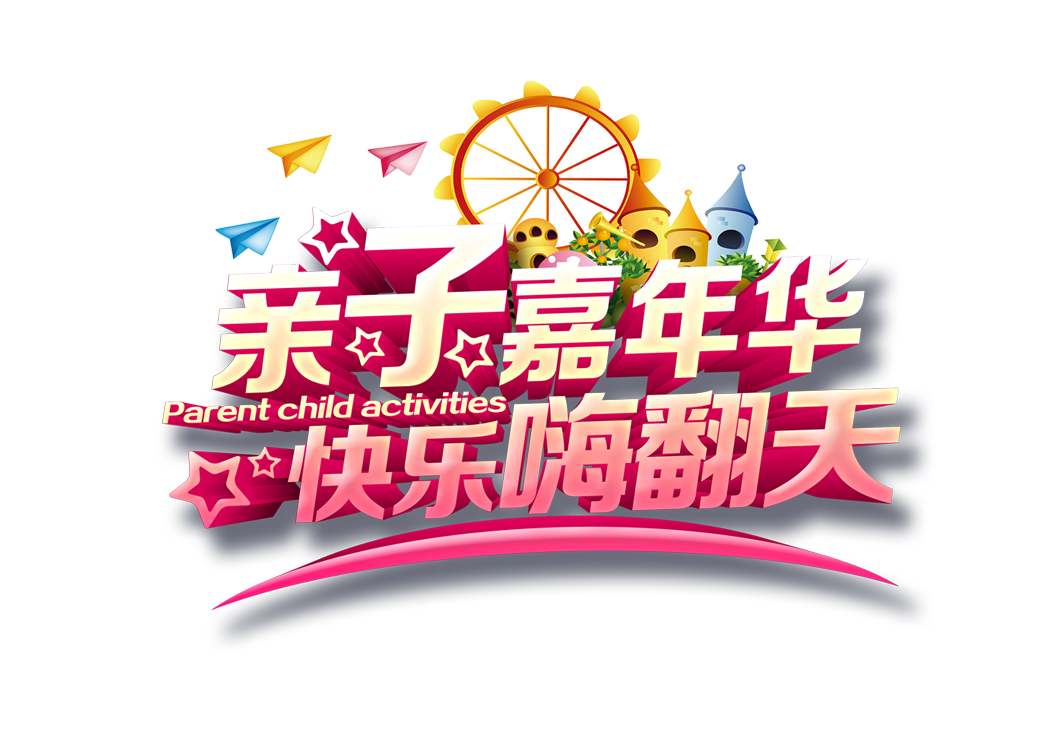 CHÀO MỪNG CÁC CON ĐẾN VỚI TIẾT
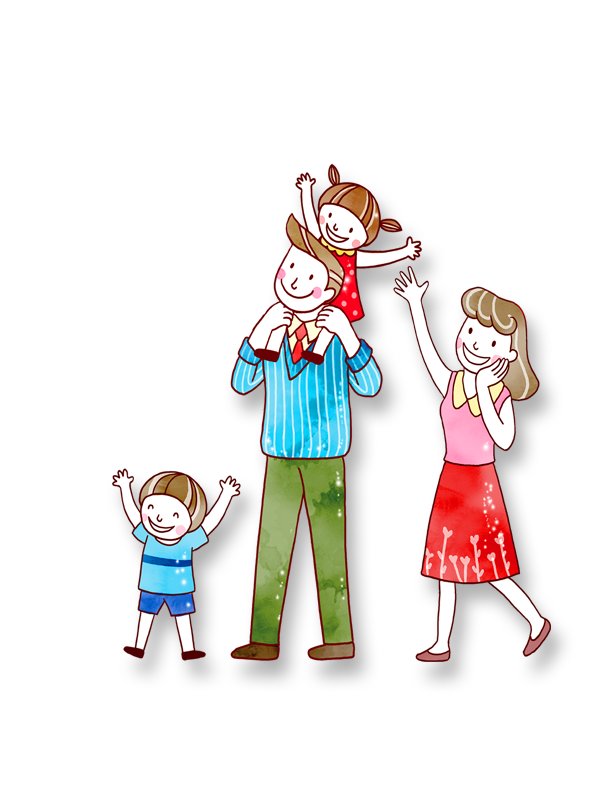 TIẾNG VIỆT
Bài 79:  uyên   uyêt ­
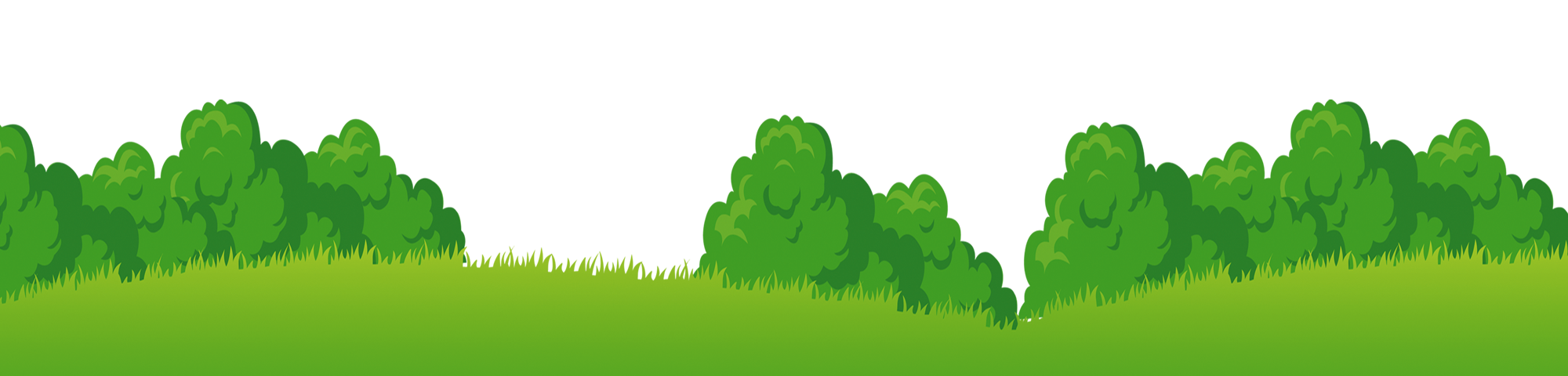 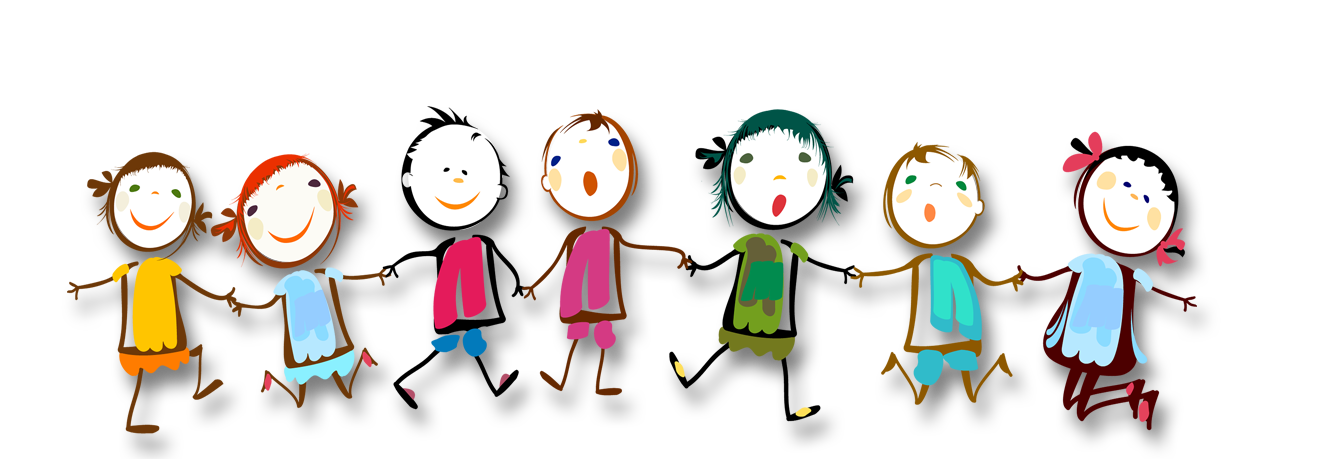 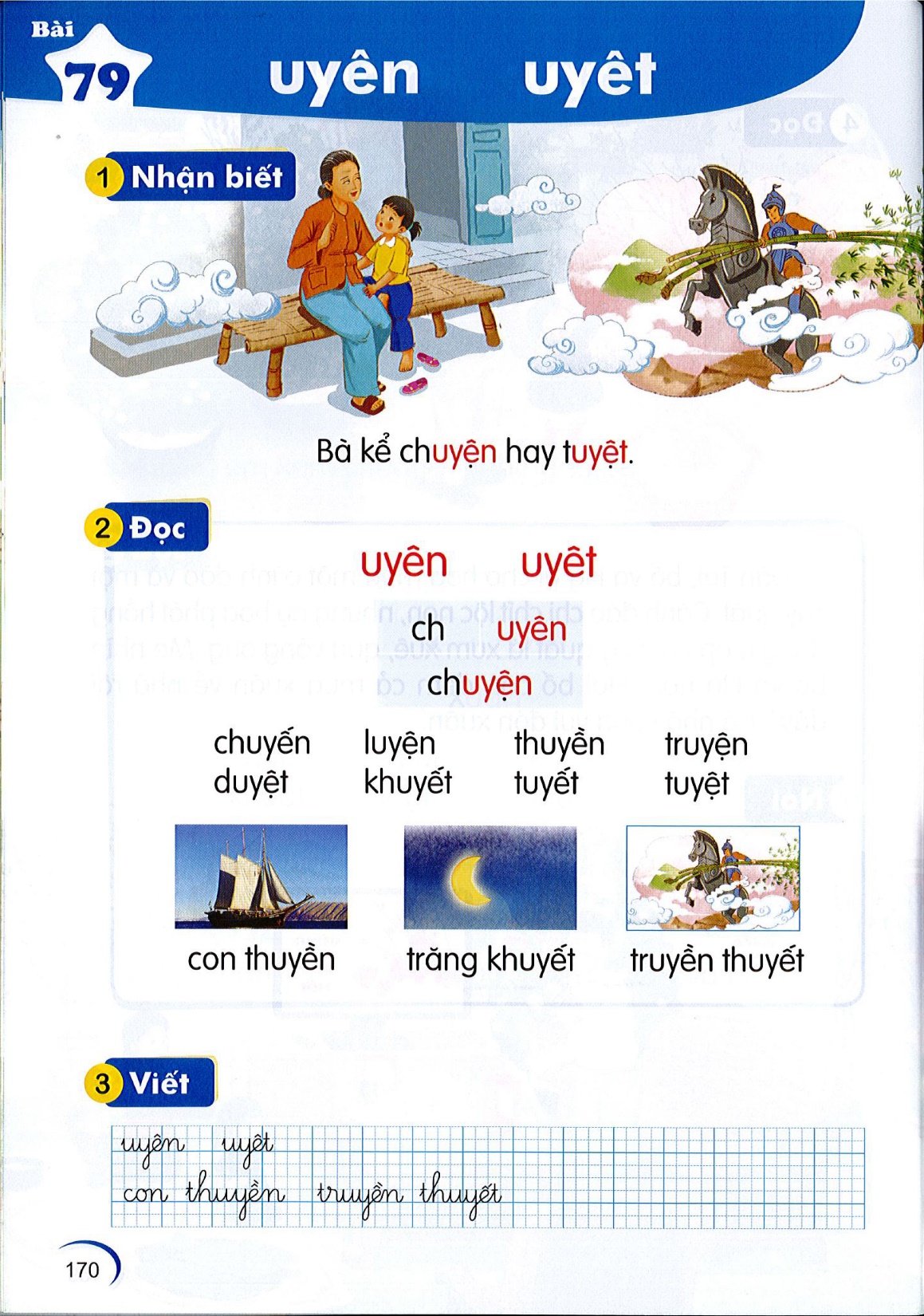 1
Nhận biết
uyeân
uyeât
Baø keå chuyeän hay tuyeät.
2
Đọc
uyeân
uyeât
2
Đọc
uyên
uyêt
2
Đọc
uyeân
ch
uyeân
chuyeân
●
Mình cùng thi tài!
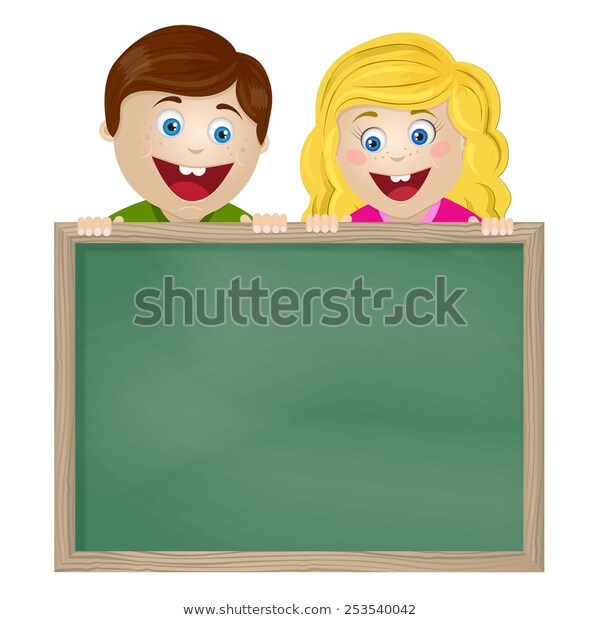 Taïo tieáng môùi coù vaàn uyeân, uyeât
Mình cùng thi tài!
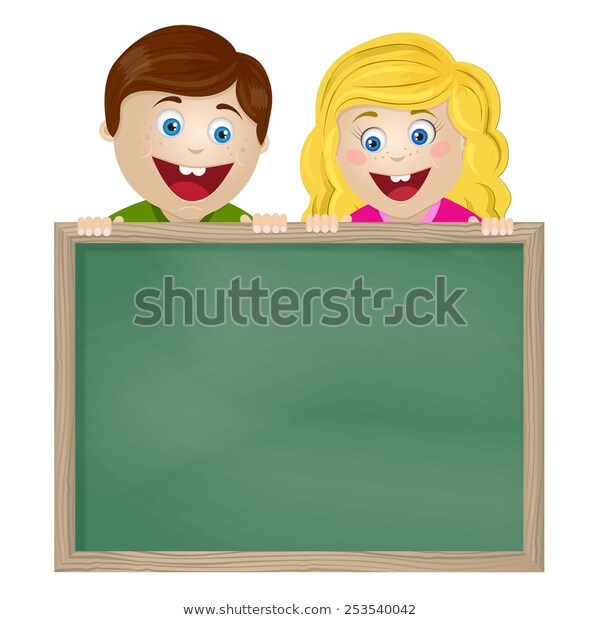 Taïo tieáng môùi coù vaàn uyeân, uyeât
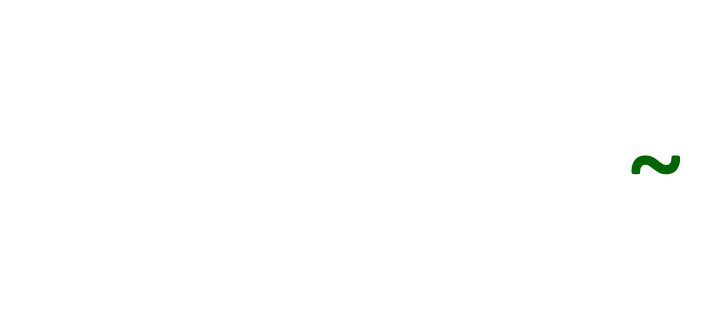 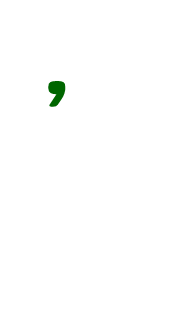 tuyeát
tuyeát
t
M:
uyeât
2
Đọc
chuyeán    luyeän      thuyeàn    truyeän
duyeät       khuyeát    tuyeát      nguyeät
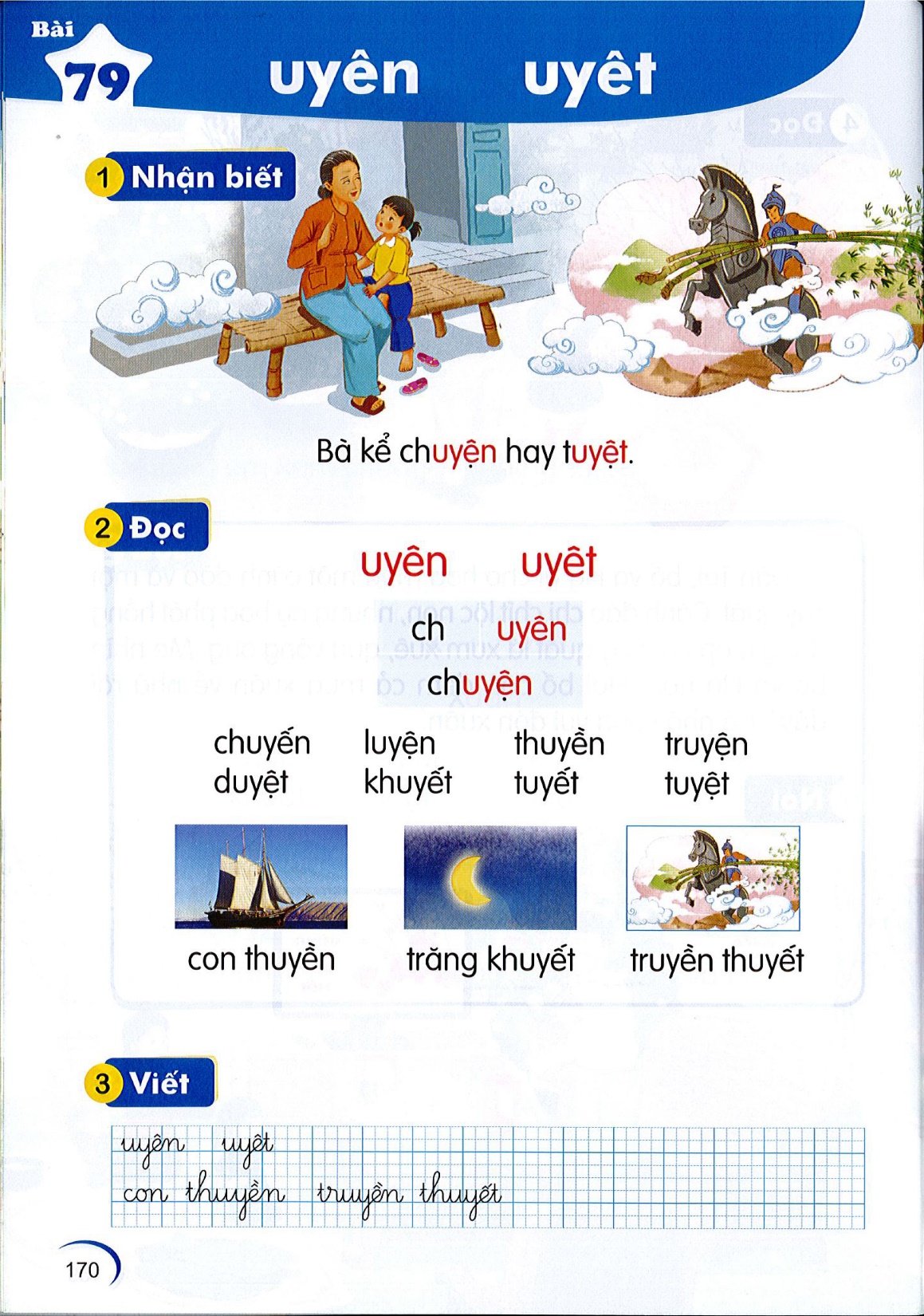 con thuyeàn
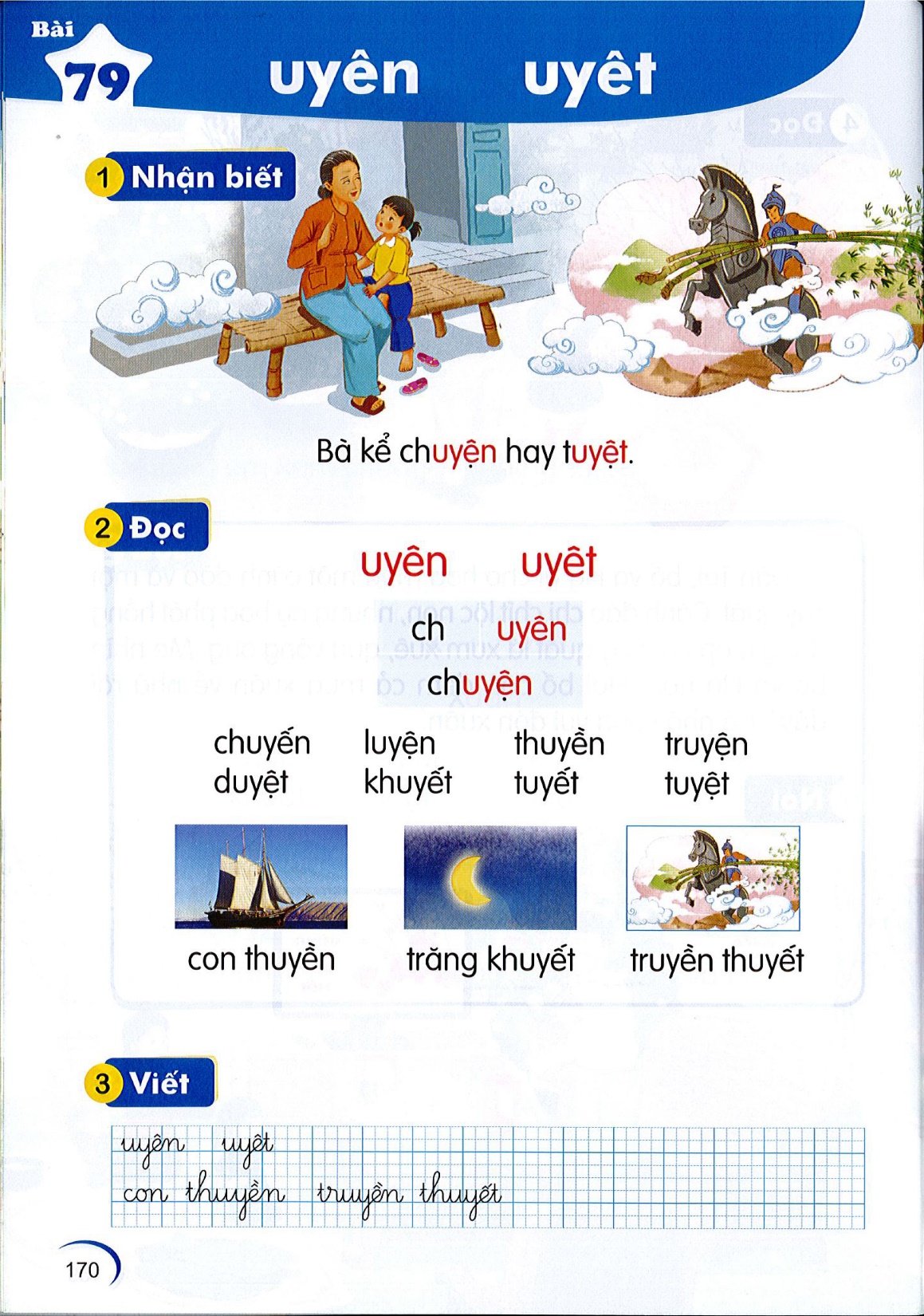 traêng khuyeát
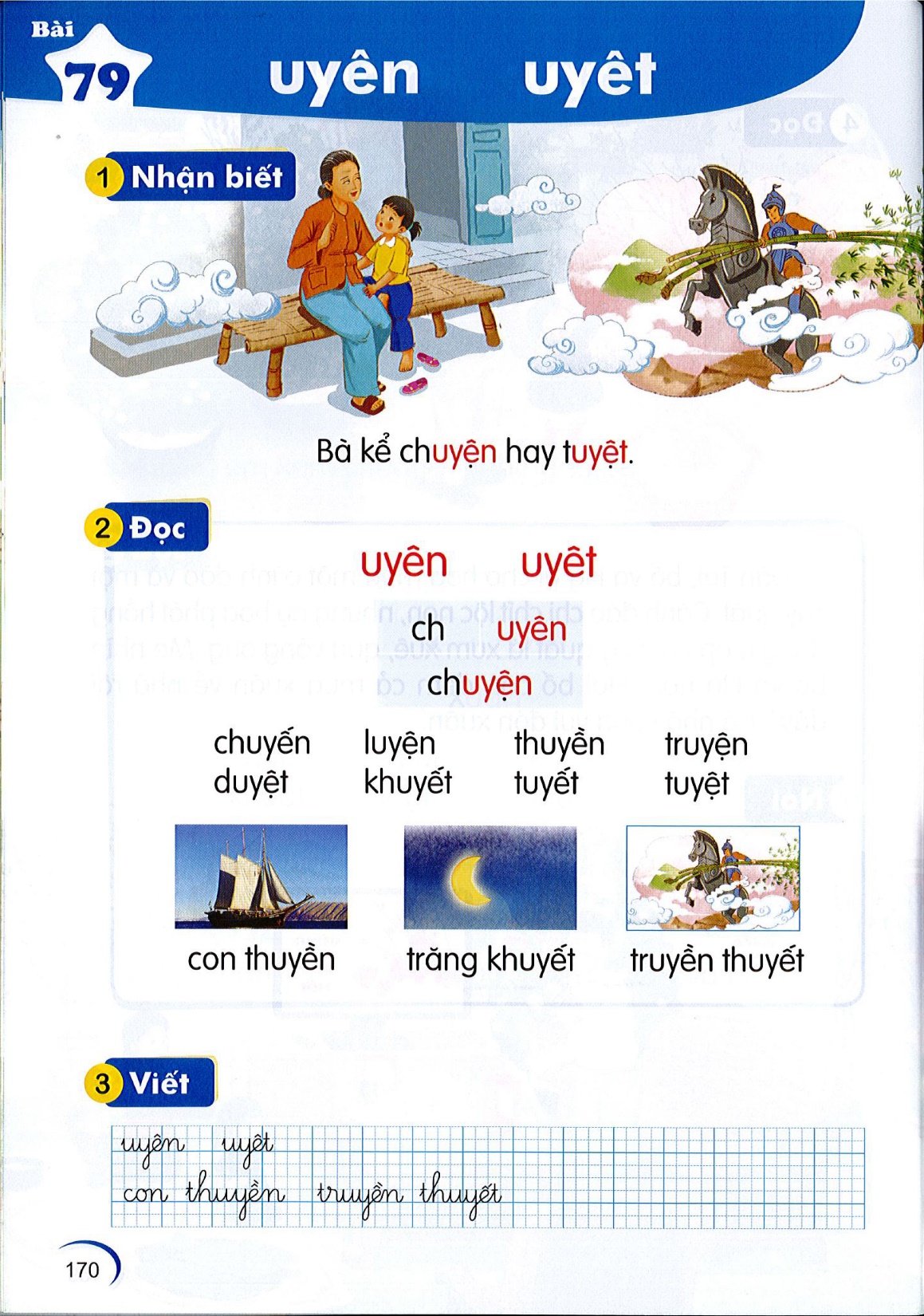 truyeàn thuyeát
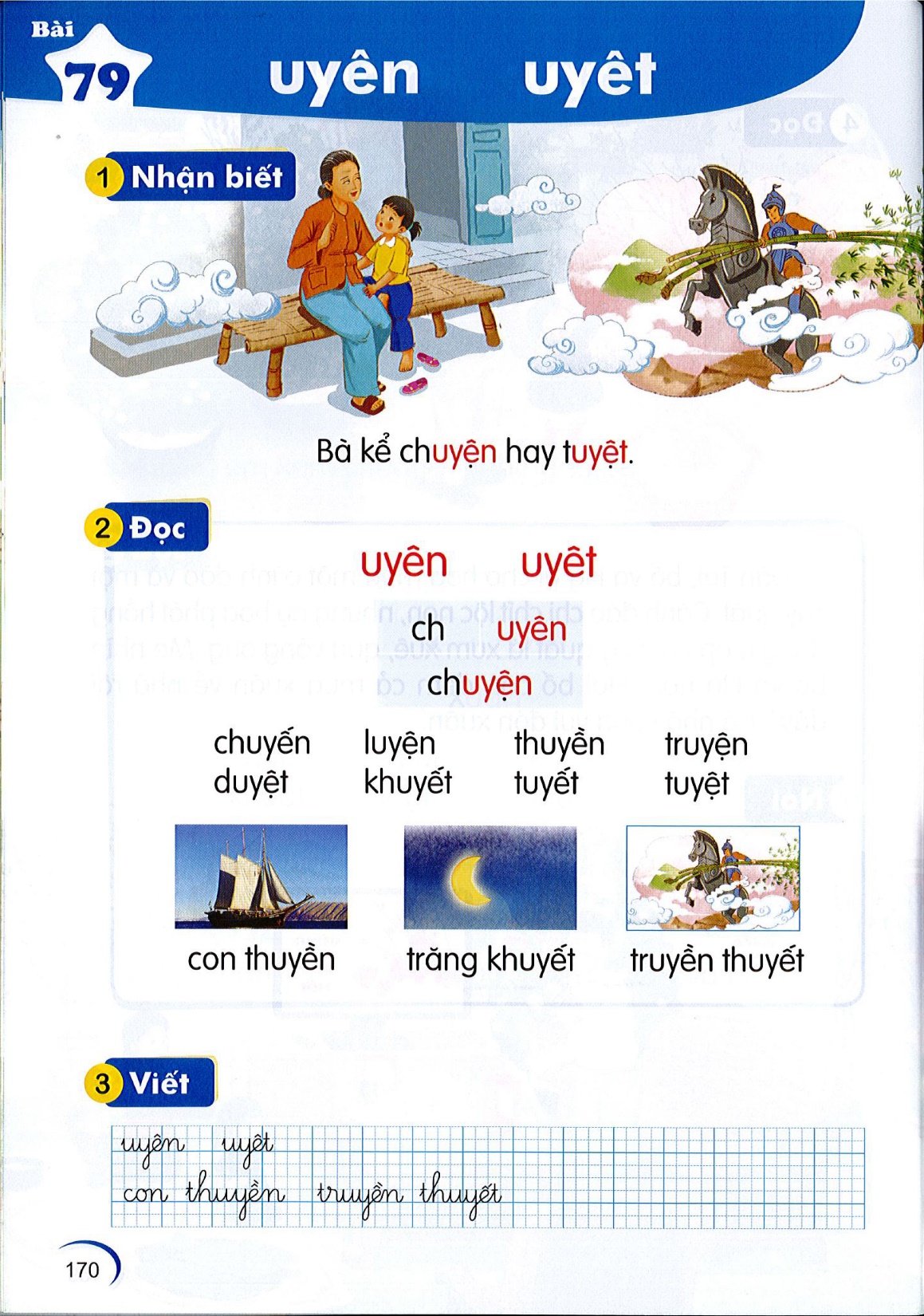 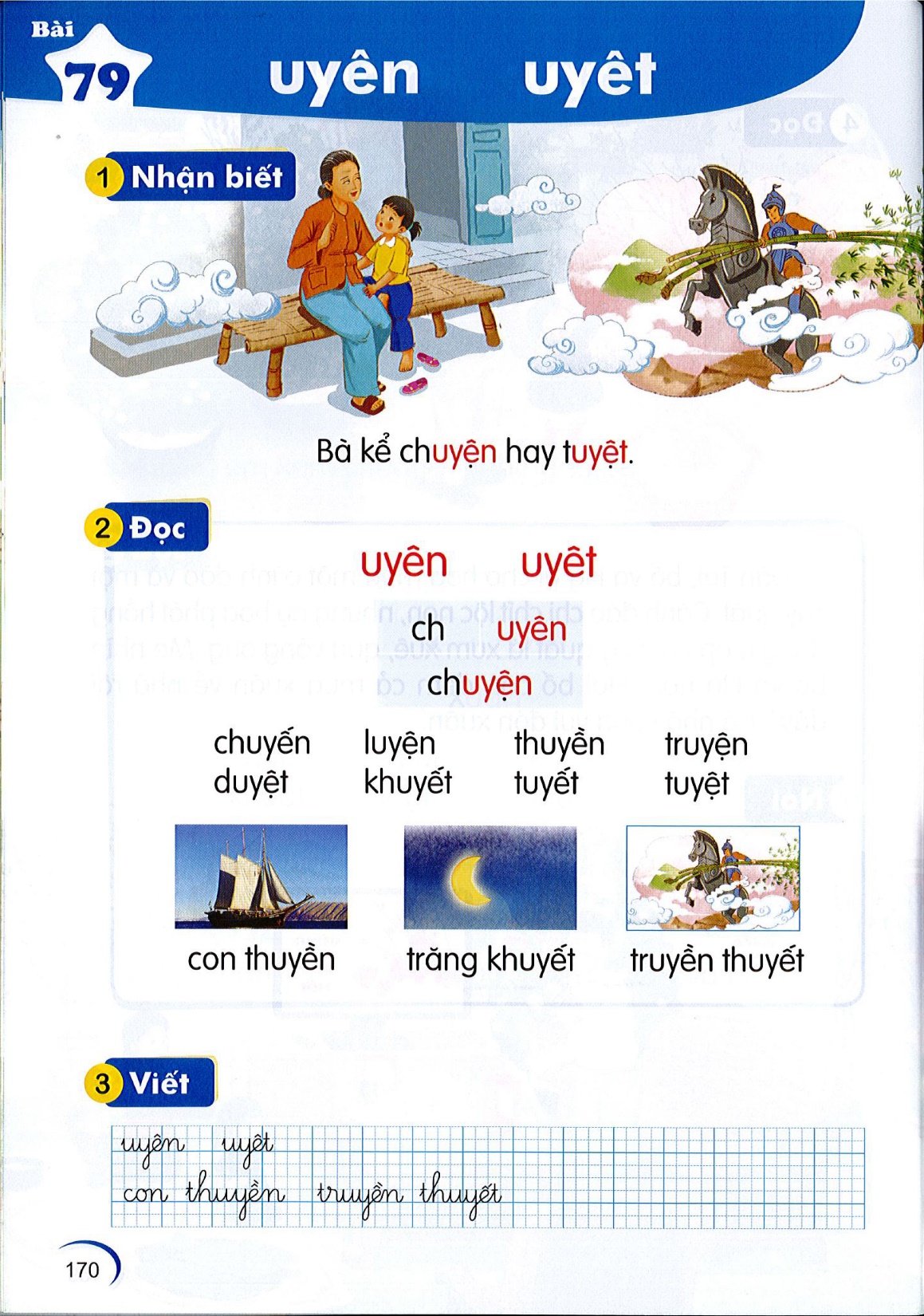 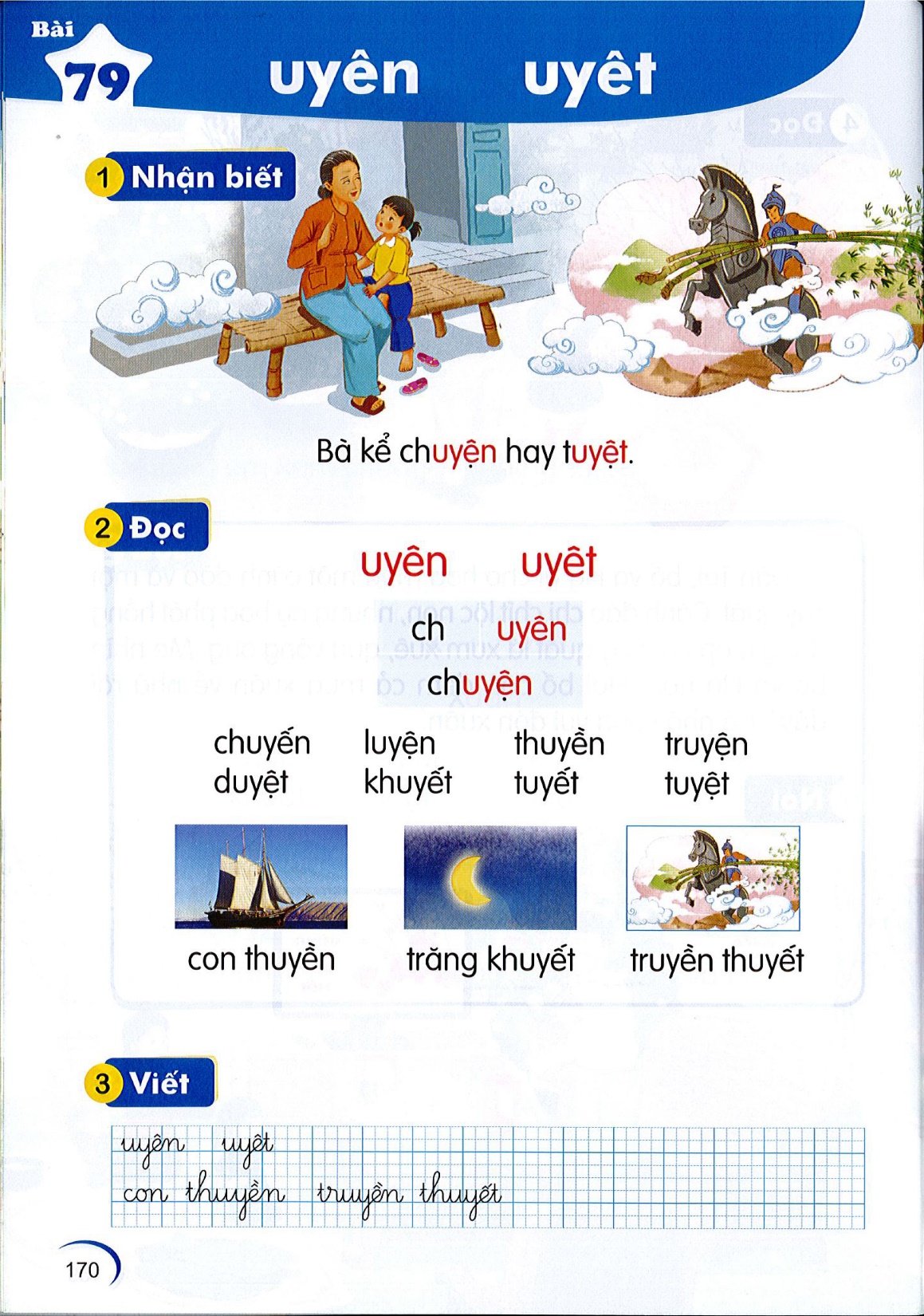 con thuyeàn
traêng khuyeát
truyeàn thuyeát
2
Đọc
uyeân
uyeât
ch
uyeân
chuyeân
●
chuyeán    luyeän      thuyeàn    truyeän
duyeät       khuyeát    tuyeát      nguyeät
con thuyeàn   traêng khuyeát   truyeàn thuyeát
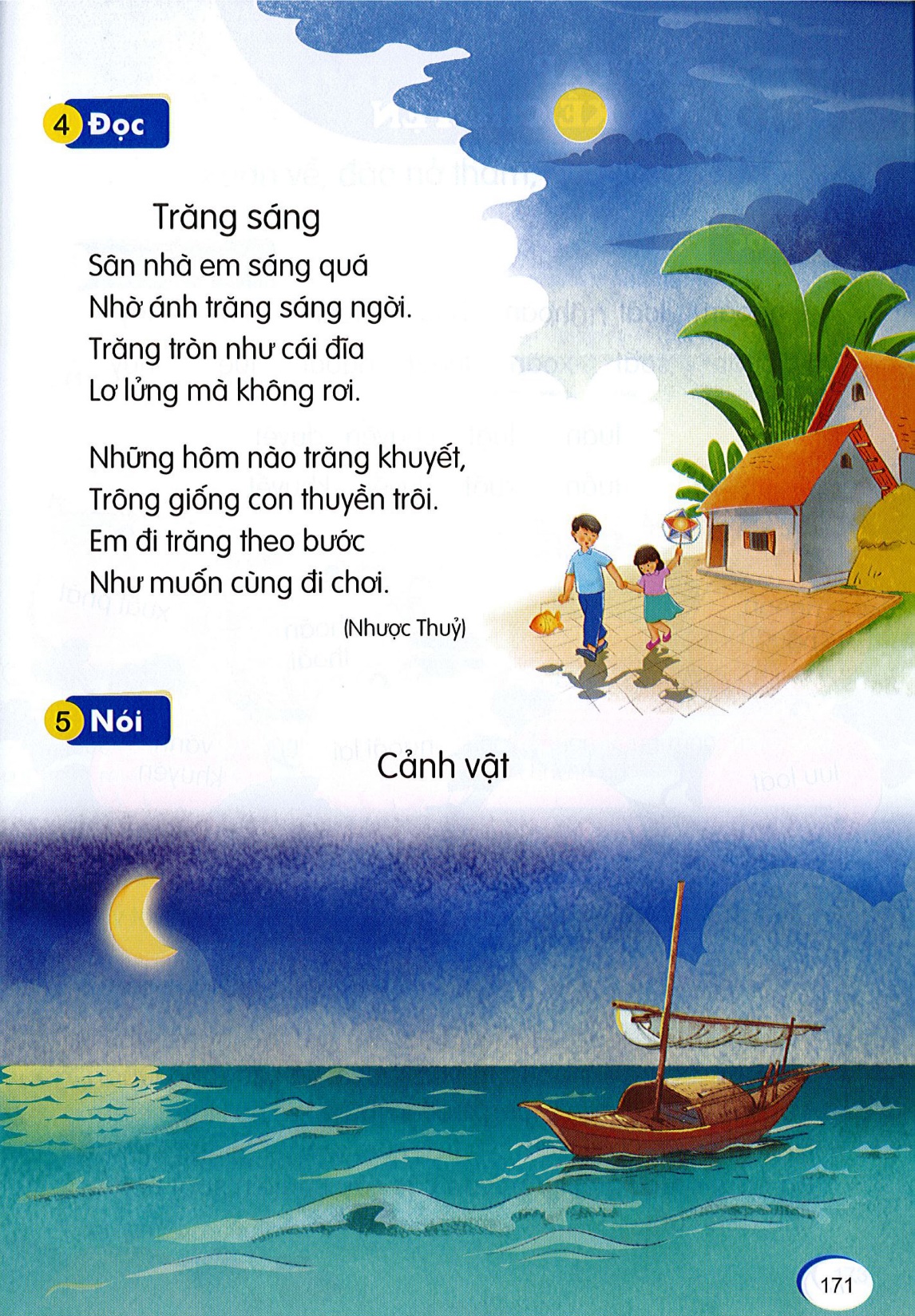 4
Đọc
Traêng saùng
Saân nhaø em saùng quaù
Nhôø aùnh traêng saùng ngôøi.
Traêng troøn nhö caùi ñóa
Lô löûng maø khoâng rôi.

Nhöõng hoâm naøo traêng khuyeát,
Troâng gioáng con thuyeàn troâi.
Em ñi traêng theo böôùc
Nhö muoán cuøng ñi chôi.
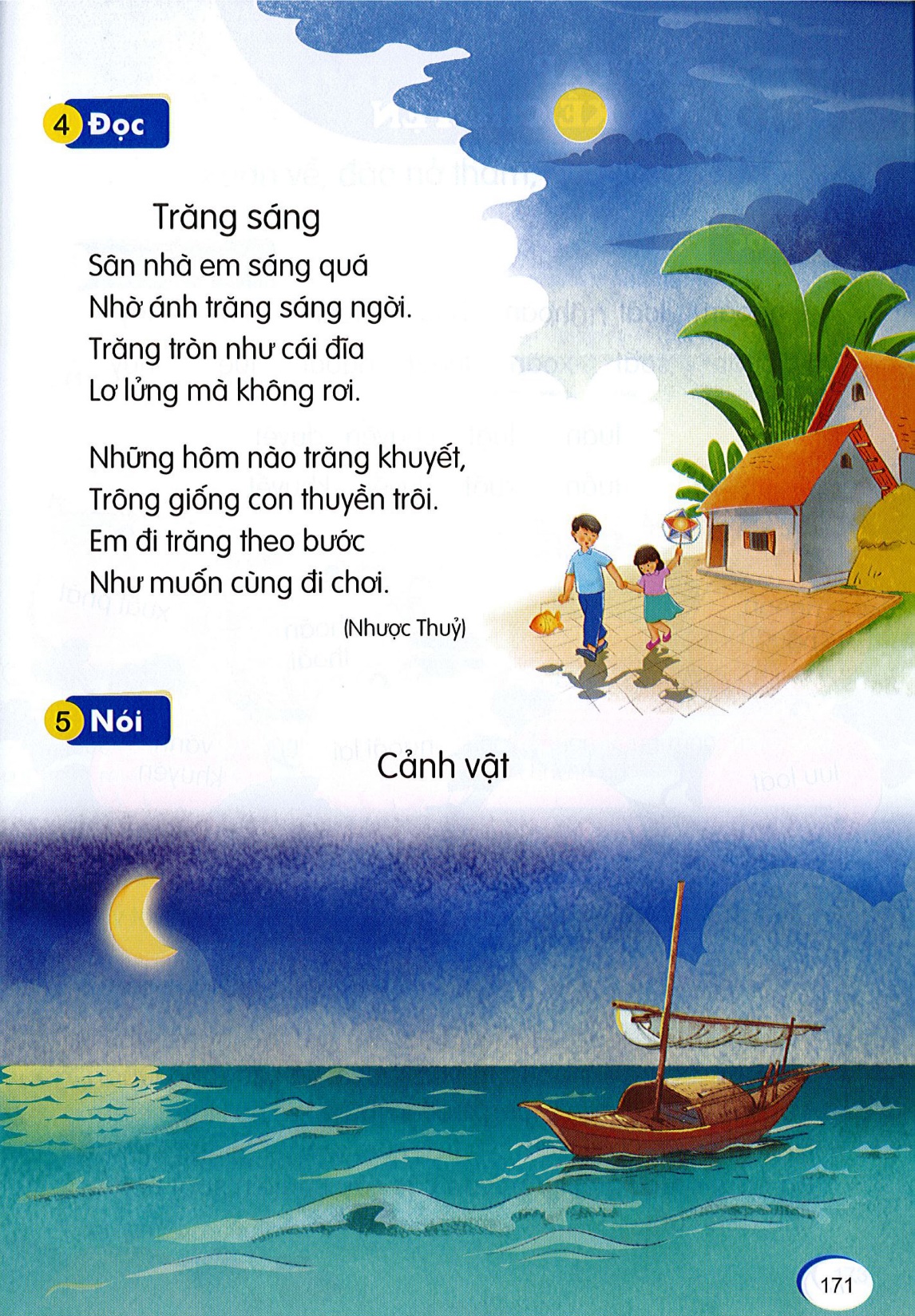 4
Đọc
Traêng saùng
Saân nhaø em saùng quaù
Nhôø aùnh traêng saùng ngôøi.
Traêng troøn nhö caùi ñóa
Lô löûng maø khoâng rôi.

Nhöõng hoâm naøo traêng khuyeát,
Troâng gioáng con thuyeàn troâi.
Em ñi traêng theo böôùc
Nhö muoán cuøng ñi chôi.
4
Đọc
Traêng saùng
Saân nhaø em saùng quaù
Nhôø aùnh traêng saùng ngôøi.
4
Đọc
Traêng saùng
Saân nhaø em saùng quaù
Nhôø aùnh traêng saùng ngôøi.
Traêng troøn nhö caùi ñóa
Lô löûng maø khoâng rôi.
4
Traêng saùng
Saân nhaø em saùng quaù
Nhôø aùnh traêng saùng ngôøi.
Traêng troøn nhö caùi ñóa
Lô löûng maø khoâng rôi.

Nhöõng hoâm naøo traêng khuyeát,
Troâng gioáng con thuyeàn troâi.
Đọc
Traêng saùng
Saân nhaø em saùng quaù
Nhôø aùnh traêng saùng ngôøi.
Traêng troøn nhö caùi ñóa
Lô löûng maø khoâng rôi.

Nhöõng hoâm naøo traêng khuyeát,
Troâng gioáng con thuyeàn troâi.
Em ñi traêng theo böôùc
Nhö muoán cuøng ñi chôi.
4
Đọc
4
Đọc
Traêng saùng
Saân nhaø em saùng quaù
Nhôø aùnh traêng saùng ngôøi.
Traêng troøn nhö caùi ñóa
Lô löûng maø khoâng rôi.

Nhöõng hoâm naøo traêng khuyeát,
Troâng gioáng con thuyeàn troâi.
Em ñi traêng theo böôùc
Nhö muoán cuøng ñi chôi.
K1
K2
4
Đọc
Traêng saùng
Saân nhaø em saùng quaù
Nhôø aùnh traêng saùng ngôøi.
Traêng troøn nhö caùi ñóa
Lô löûng maø khoâng rôi.
K1
4
Đọc
Traêng saùng
Saân nhaø em saùng quaù
Nhôø aùnh traêng saùng ngôøi.
Traêng troøn nhö caùi ñóa
Lô löûng maø khoâng rôi.

Nhöõng hoâm naøo traêng khuyeát,
Troâng gioáng con thuyeàn troâi.
Em ñi traêng theo böôùc
Nhö muoán cuøng ñi chôi.
K1
K2
Traêng saùng
Saân nhaø em saùng quaù
Nhôø aùnh traêng saùng ngôøi.
Traêng troøn nhö caùi ñóa
Lô löûng maø khoâng rôi.

Nhöõng hoâm naøo traêng khuyeát,
Troâng gioáng con thuyeàn troâi.
Em ñi traêng theo böôùc
Nhö muoán cuøng ñi chôi.
4
Đọc
K1
K2
Traêng saùng
Saân nhaø em saùng quaù
Nhôø aùnh traêng saùng ngôøi.
Traêng troøn nhö caùi ñóa
Lô löûng maø khoâng rôi.

Nhöõng hoâm naøo traêng khuyeát,
Troâng gioáng con thuyeàn troâi.
Em ñi traêng theo böôùc
Nhö muoán cuøng ñi chôi.
4
Đọc
5
Nói
Caûnh vaät
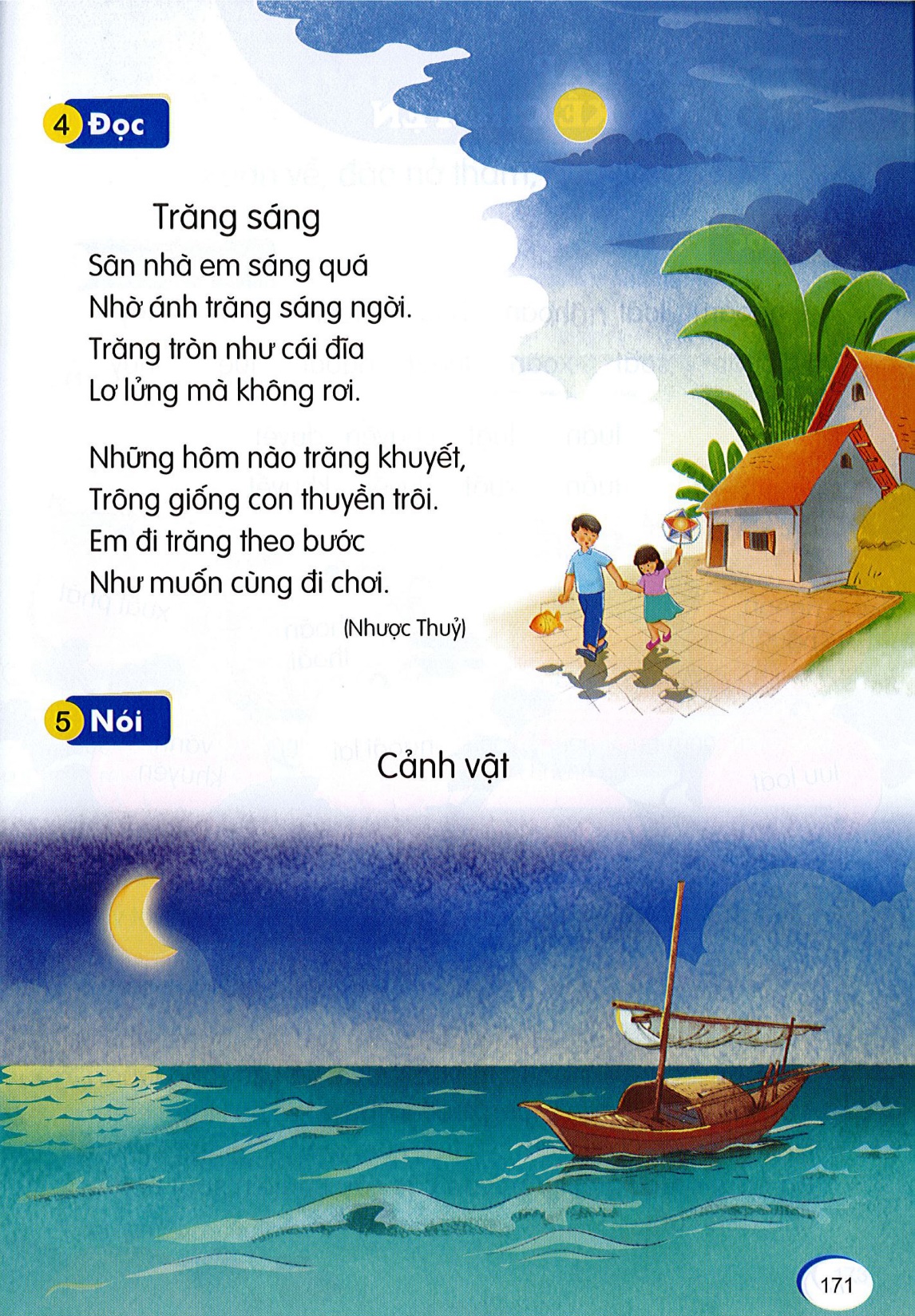 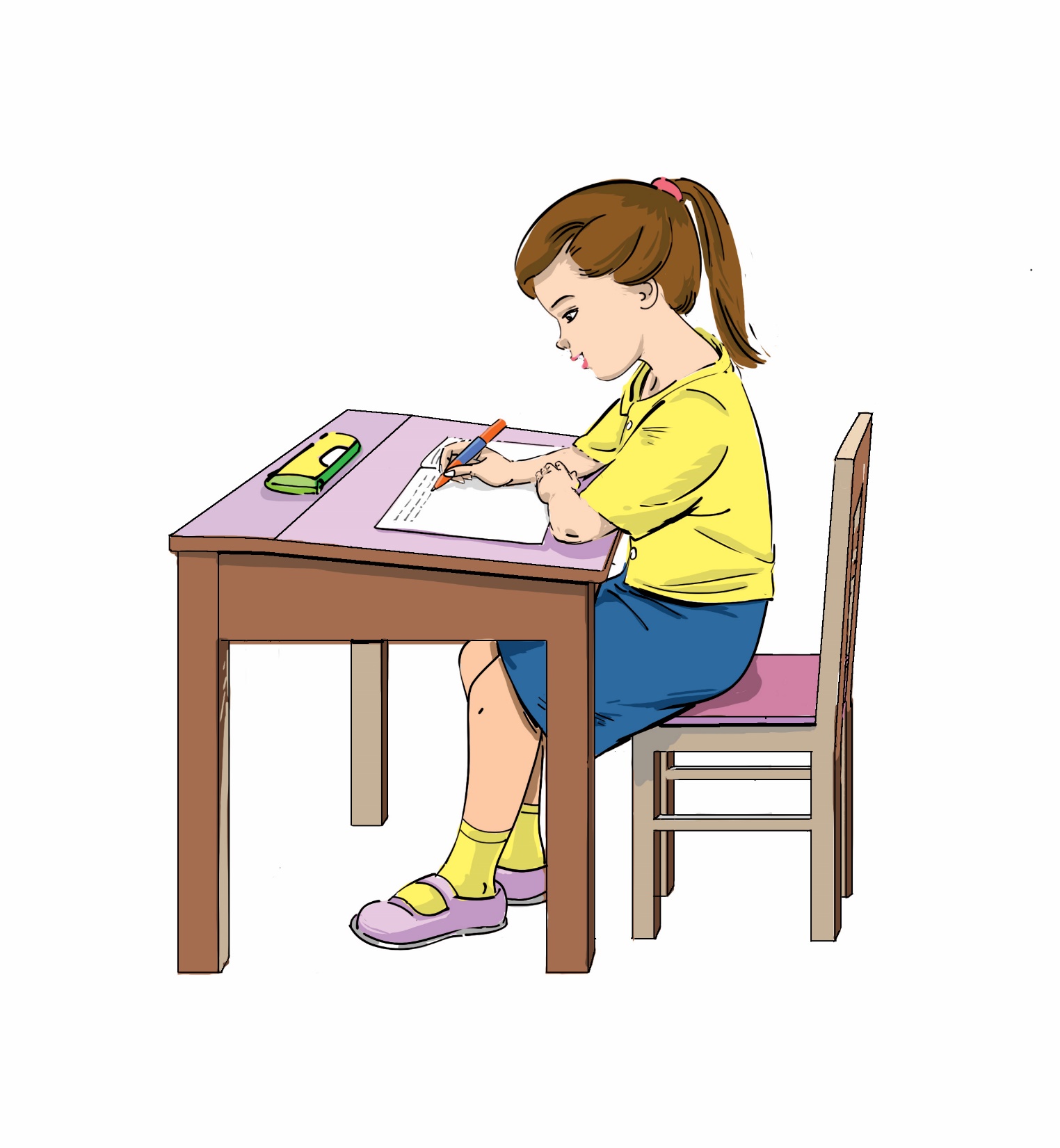